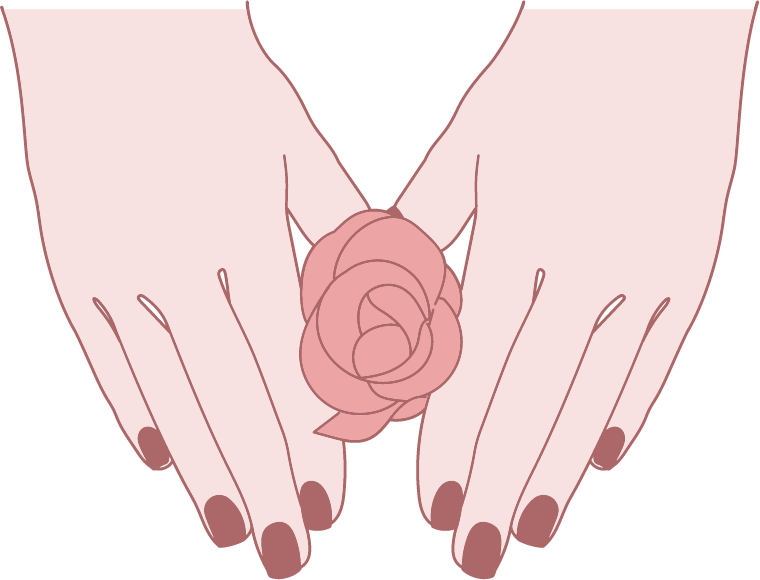 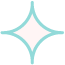 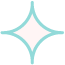 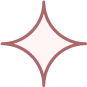 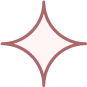 PEDICURE
MONICA JEFFRER
SPA  PEDICURE
PEDI EXPRESS
SENIOR SOAK & TRIM
ACRYLIC FULL SET
WHITE TIPS FULL SET
COLORED ACRYLIC FULL SET
SPA  PEDICURE
MEN’S PEDICURE
TOE TRIM & POLISH
SPA  PEDICURE DELUXE
$37
$45
$28
$28
$17
$25
$22
$28
$42
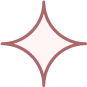